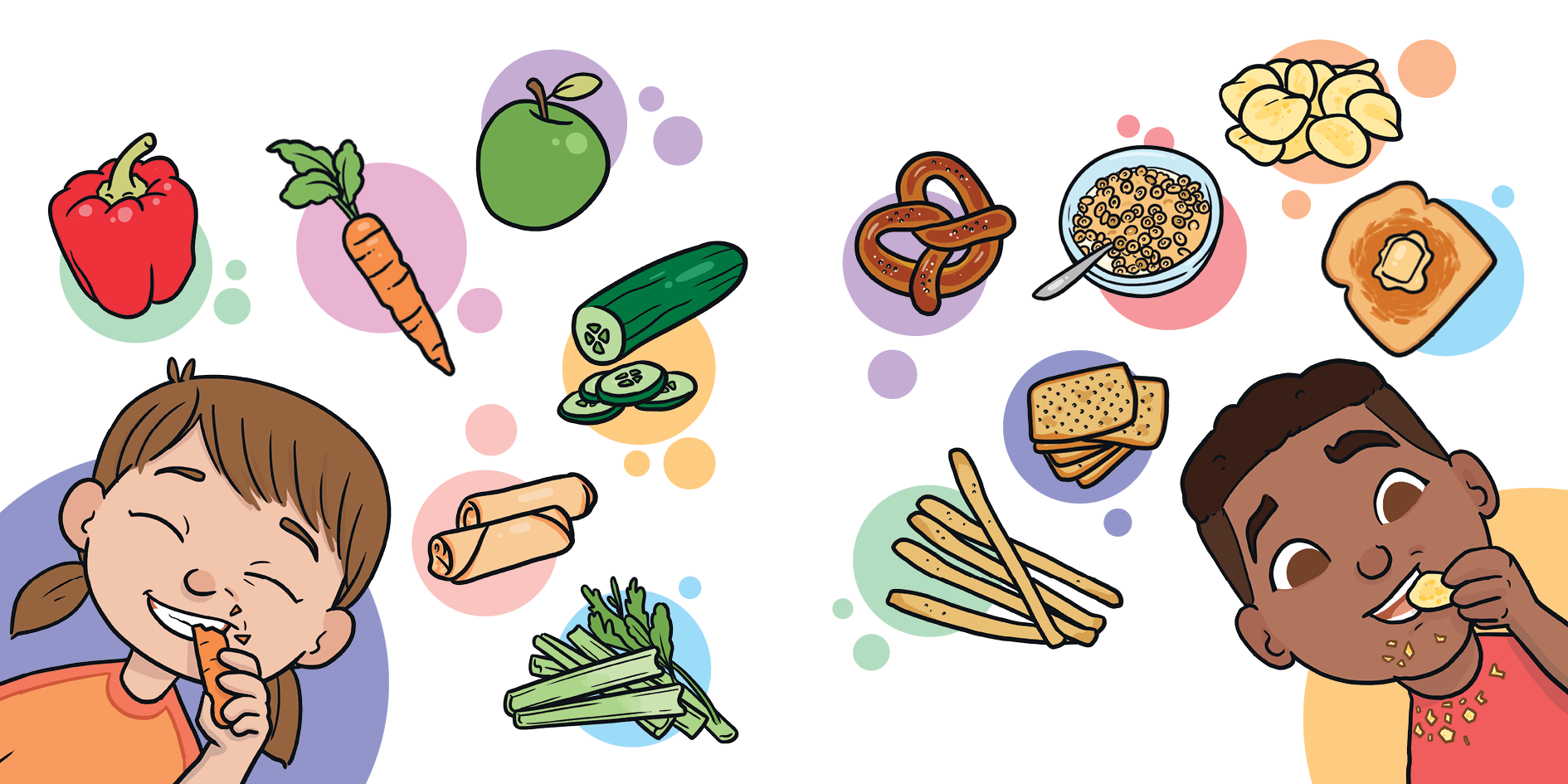 crunchy food
crispy food
munch, munch, munch
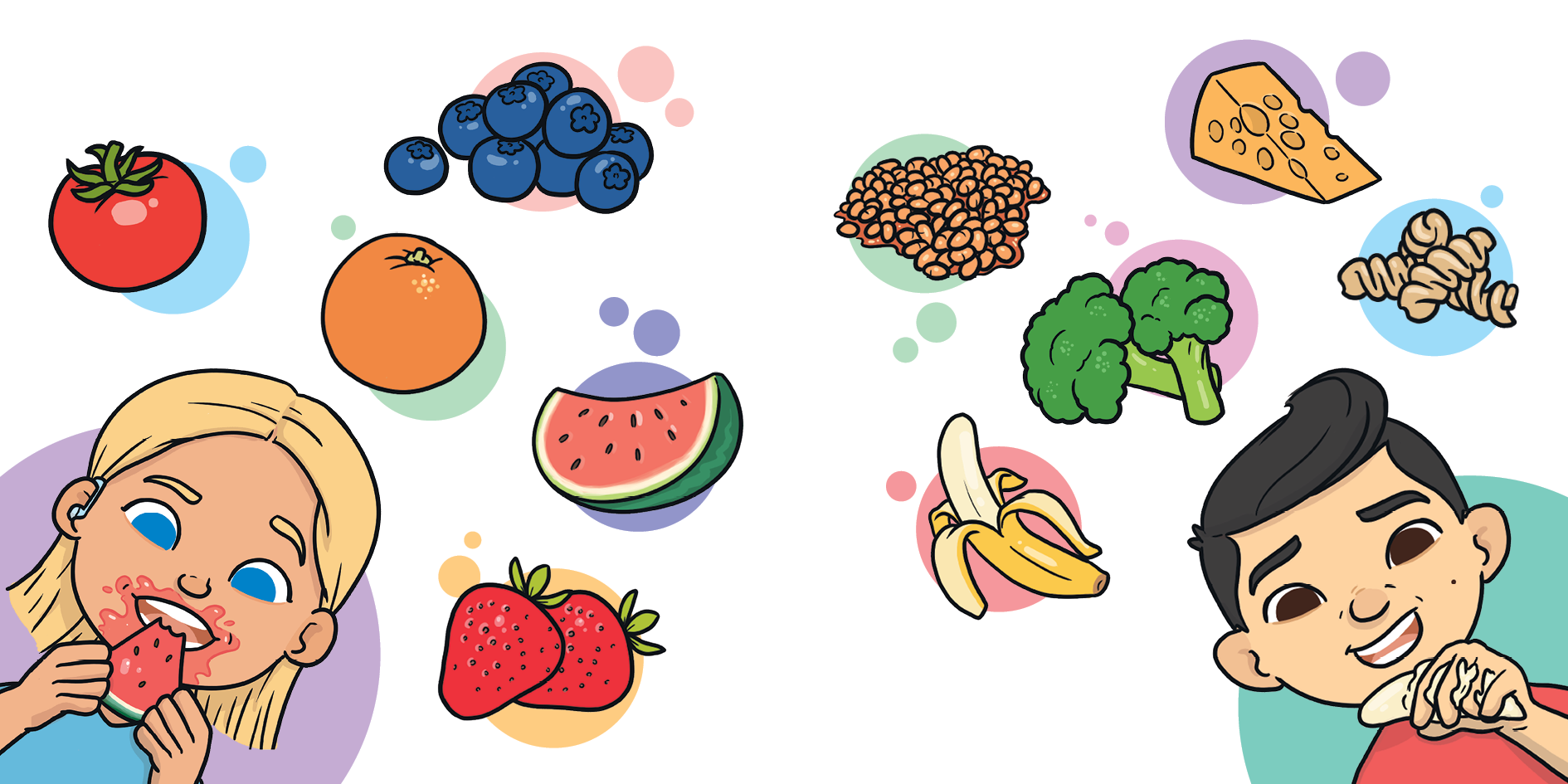 juicy food
squishy food
What’s for lunch?
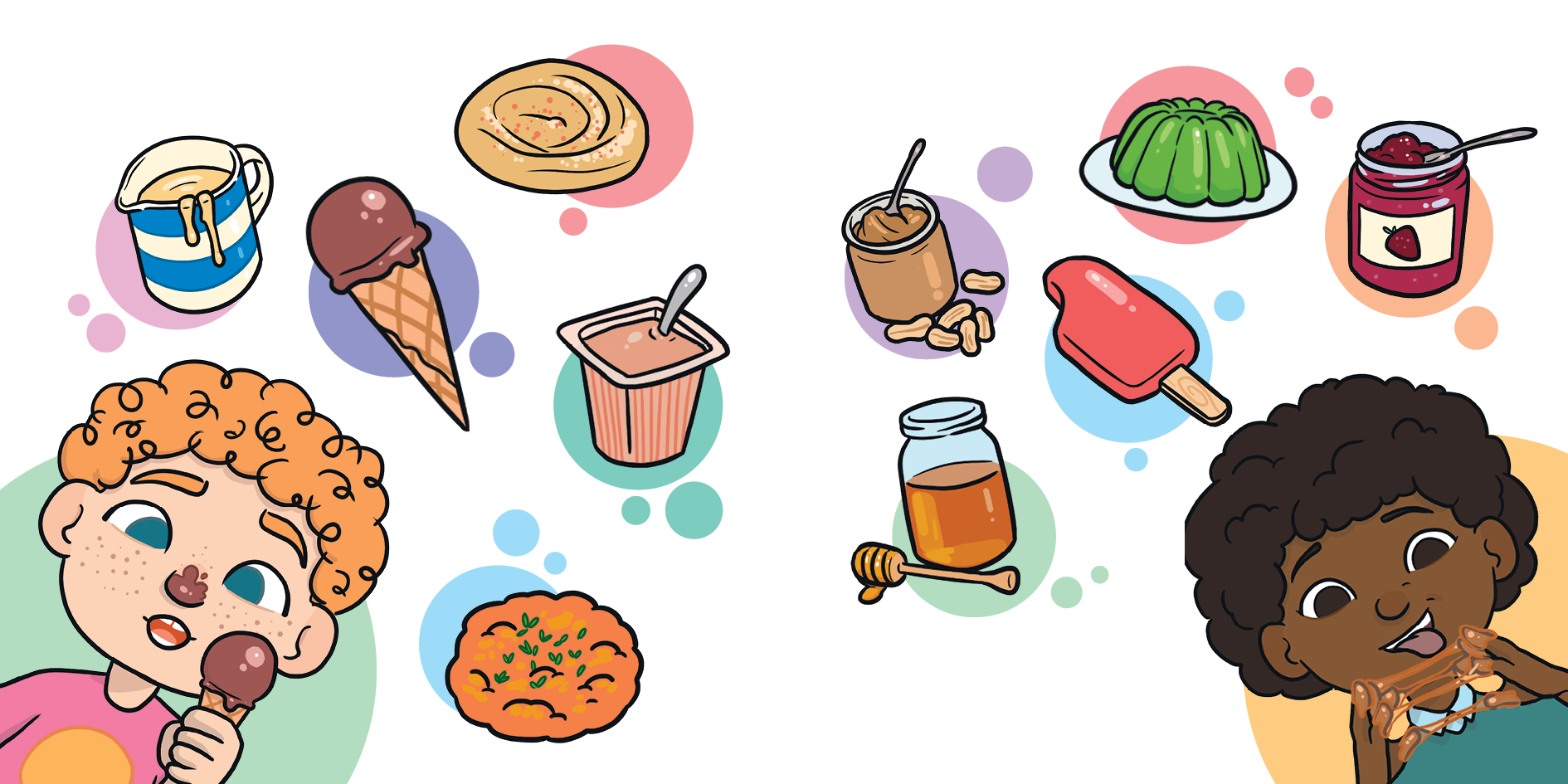 creamy food
sticky food
gnaw, gnaw, gnaw
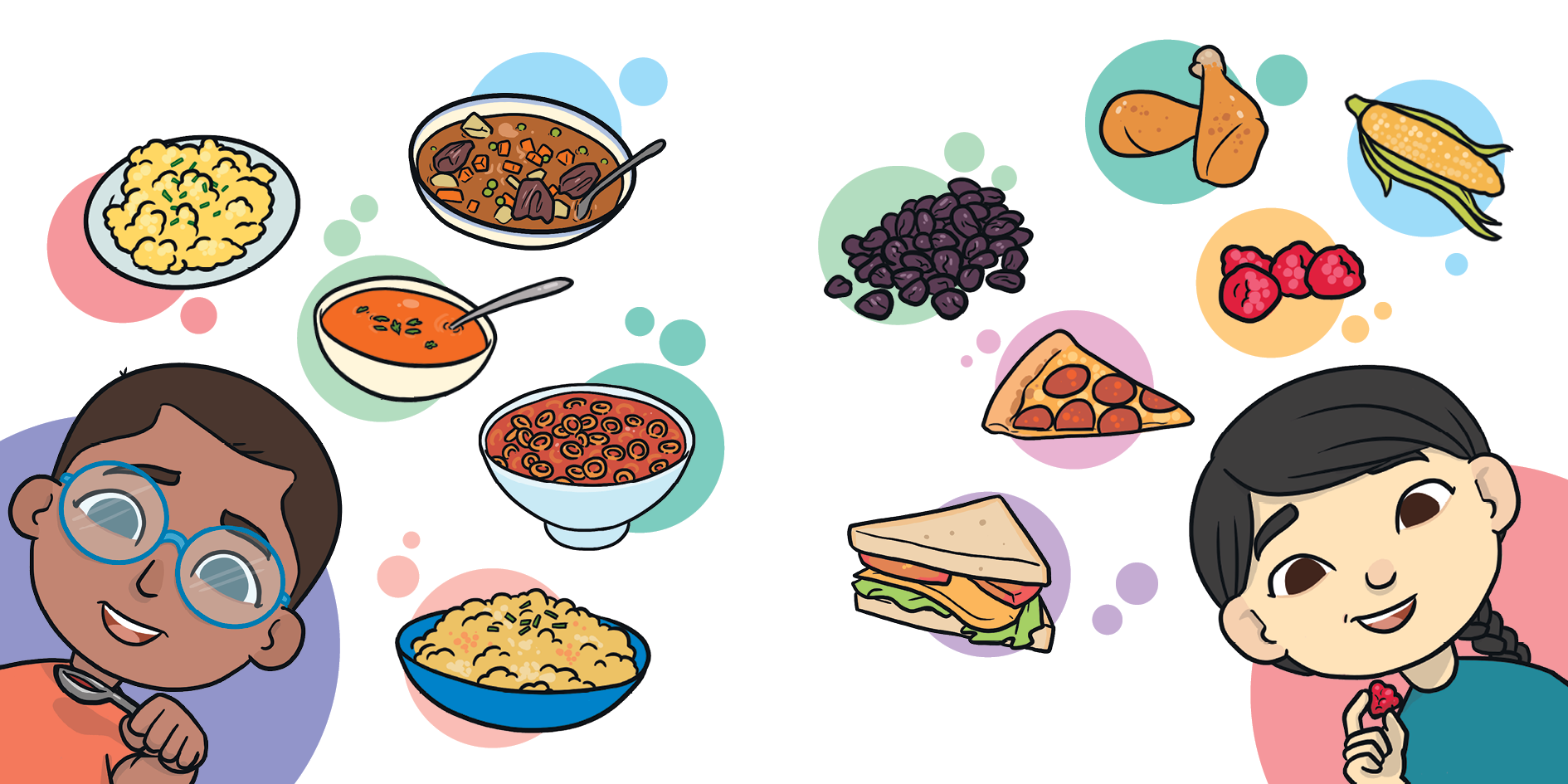 spoon food
finger food
May I have more?
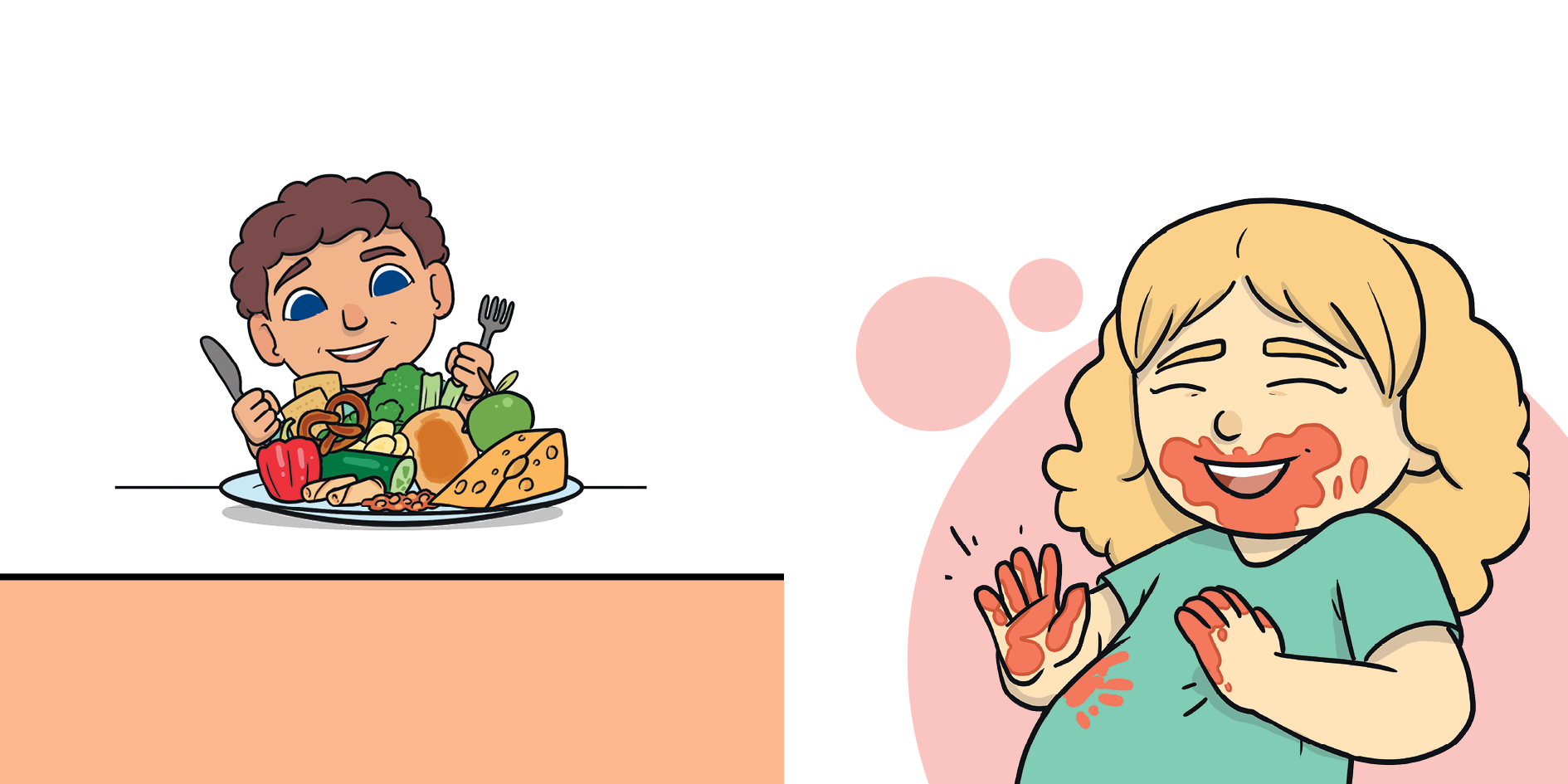 Now, it’s time for me to eat.
What’s your favourite kind of food to put inside your tummy?
yummy, yummy, yummy